Diálogos em Controle Social
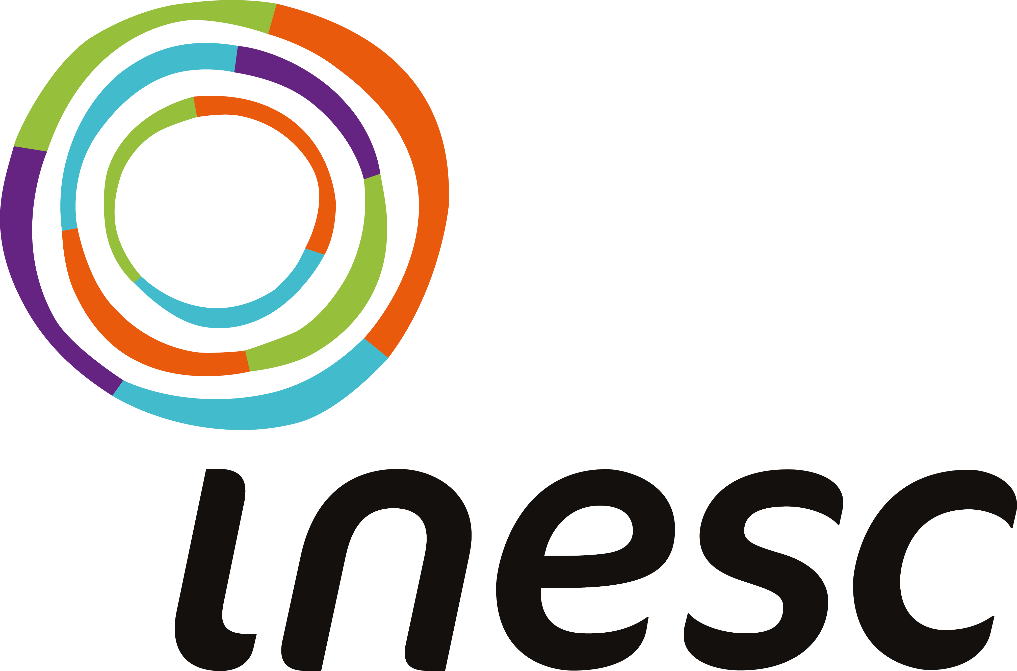 Dados abertos e aprimoramento de políticas públicas
Evento promovido pela Controladoria Geral da União - CGU
Brasília, 16 de agosto de 2020
Dados abertos para o controle social
Transparência
Controle Social
A participação social é um direito previsto na Constituição Federal de 1988:
Voto
Plebiscito
Referendo
Audiências 
Ouvidorias
Júri popular
Conselhos
Conferências
A Constituição Federal de 1988 garante ao cidadão o acesso aos dados públicos gerados e mantidos pelo governo. 

Legislação posterior:
Lei de Acesso a Informação, 2011;
Política de Dados Abertos do Poder Executivo Federal, 2019;
Decreto 7724/2012: regulamentação da LAI;
IN 4/2012: Infraestrutura Nacional de Dados Abertos – INDA.
*entre outras.
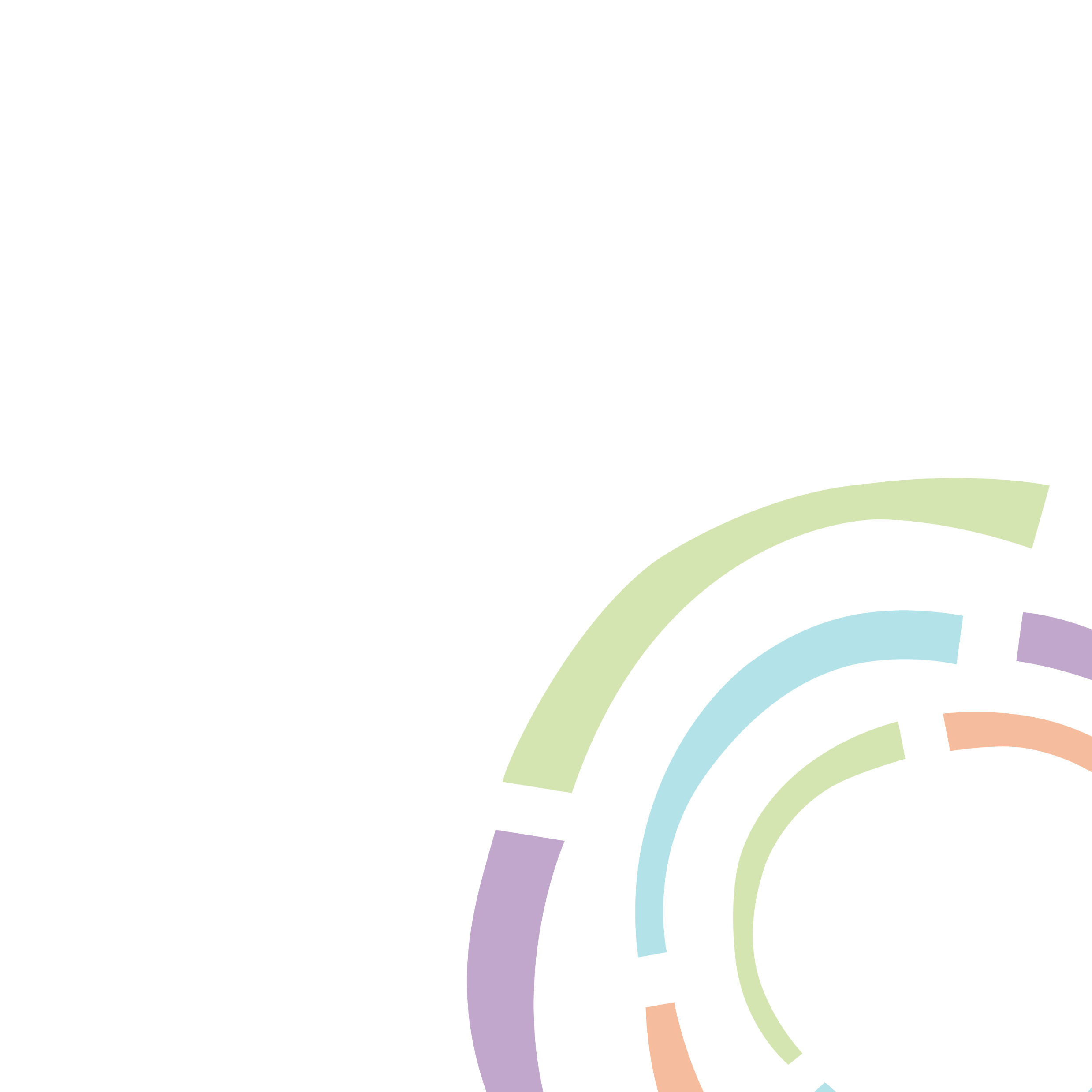 O Brasil com Baixa Imunidade
Usando dados abertos para o controle social
Relatório elaborado com dados do Portal Siga Brasil, nas áreas: socioambiental, educação, saúde, criança e adolescente, mulheres, igualdade racial, direto a cidade.
Alguns destaques:
O Brasil chegou à pandemia com a saúde sub-financiada em 20 bilhões, efeito decorrente do Teto de Gastos;
A EC 95 também sub-financiou a Função Urbanismo em 20%, recursos que deveriam ser gastos com saneamento, mobilidade urbana e moradia;
Em 2019, a saúde gastou, em termos reais, 1% a mais do que em 2014. Nesse meio tempo, a população brasileira cresceu em 7 milhões. Execução Financeira 2014: 126,1 bilhões. Em 2019: 127, 8 bilhões.
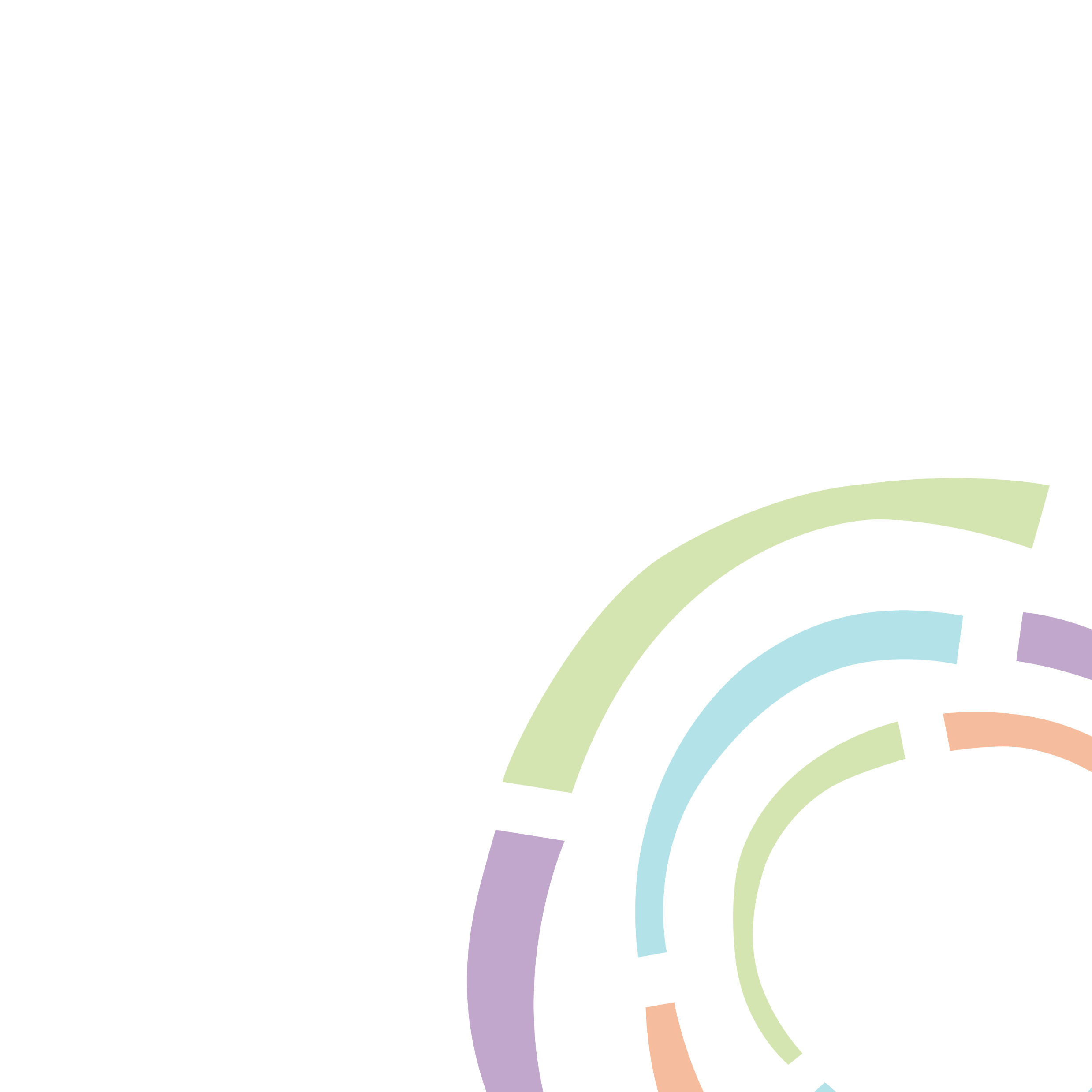 Covid-19
Usando dados abertos para o controle social
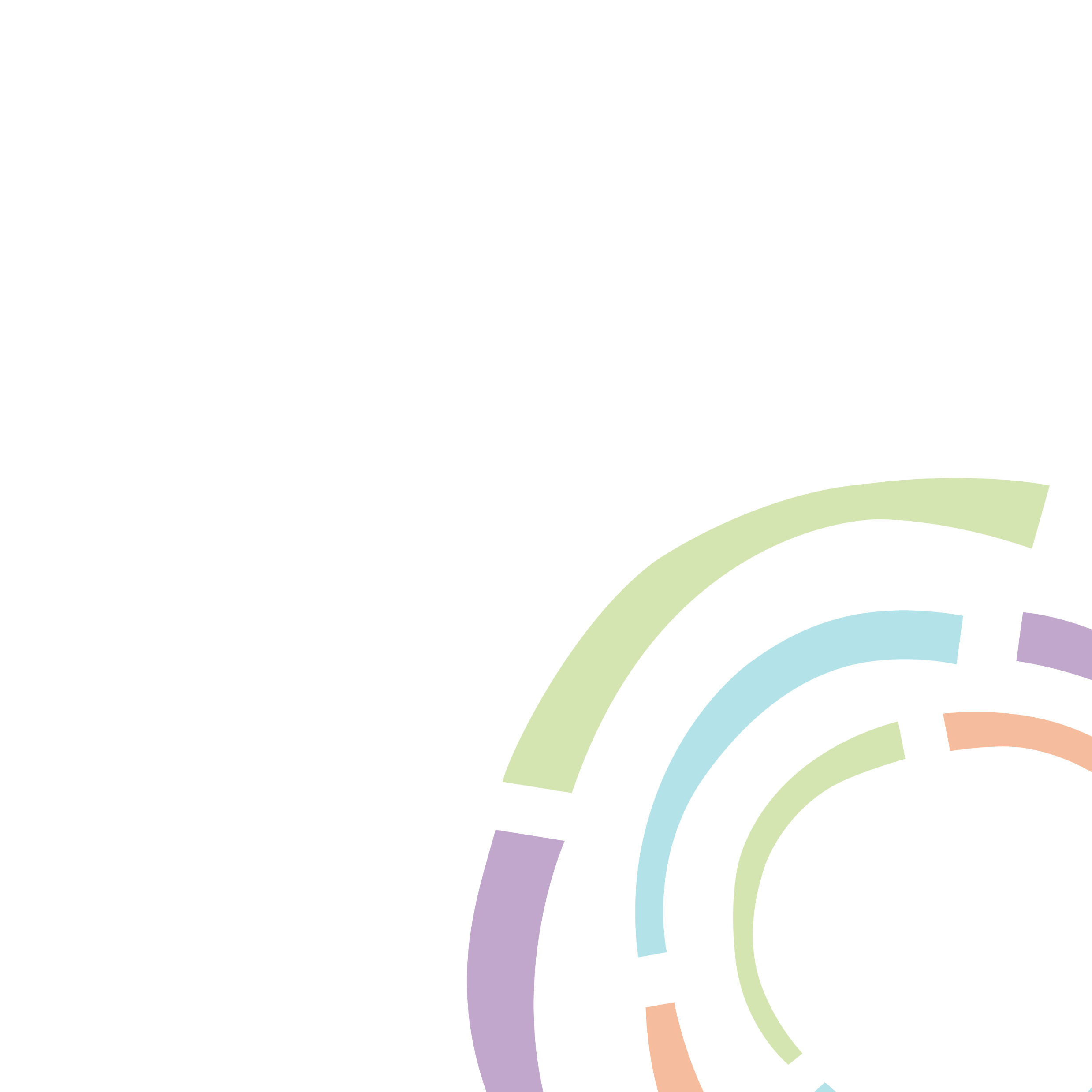 Dos 500 bilhões autorizados pelo Congresso Nacional para enfrentamento a Covid-19, 70% foram executados até agora. Em junho, este percentual era de apenas 30%. (Fonte: Tesouro Transparente);
Saúde Indígena: mesmo com a pandemia, governo gastou menos que no mesmo período de 2019 - queda de 9% (R$ 1,54 bilhão para R$ 1,39 bi) (Fonte: Siga Brasil);
Quilombolas: somente R$115 mil reais autorizados no MMFDH, sem execução (Fonte: Siga Brasil);
Mulheres: Dos R$117 milhões disponíveis, apenas R$12,5 milhões foram gastos (10% de execução), mesmo com o aumento dos feminicídios decorrente do isolamento social (Fonte: Siga Brasil);
Desmonte do controle social
Em 2014, Câmara dos Deputados derruba a Política Nacional de Participação Social;


Em 2019, a Portaria 524/2019 extingue conselhos, comitês, comissões e grupos de trabalho. O STF limitou a medida garantindo a permanência dos conselhos previstos em lei. No entanto, a medida representa mais de 500 conselhos fechados em todo o país.
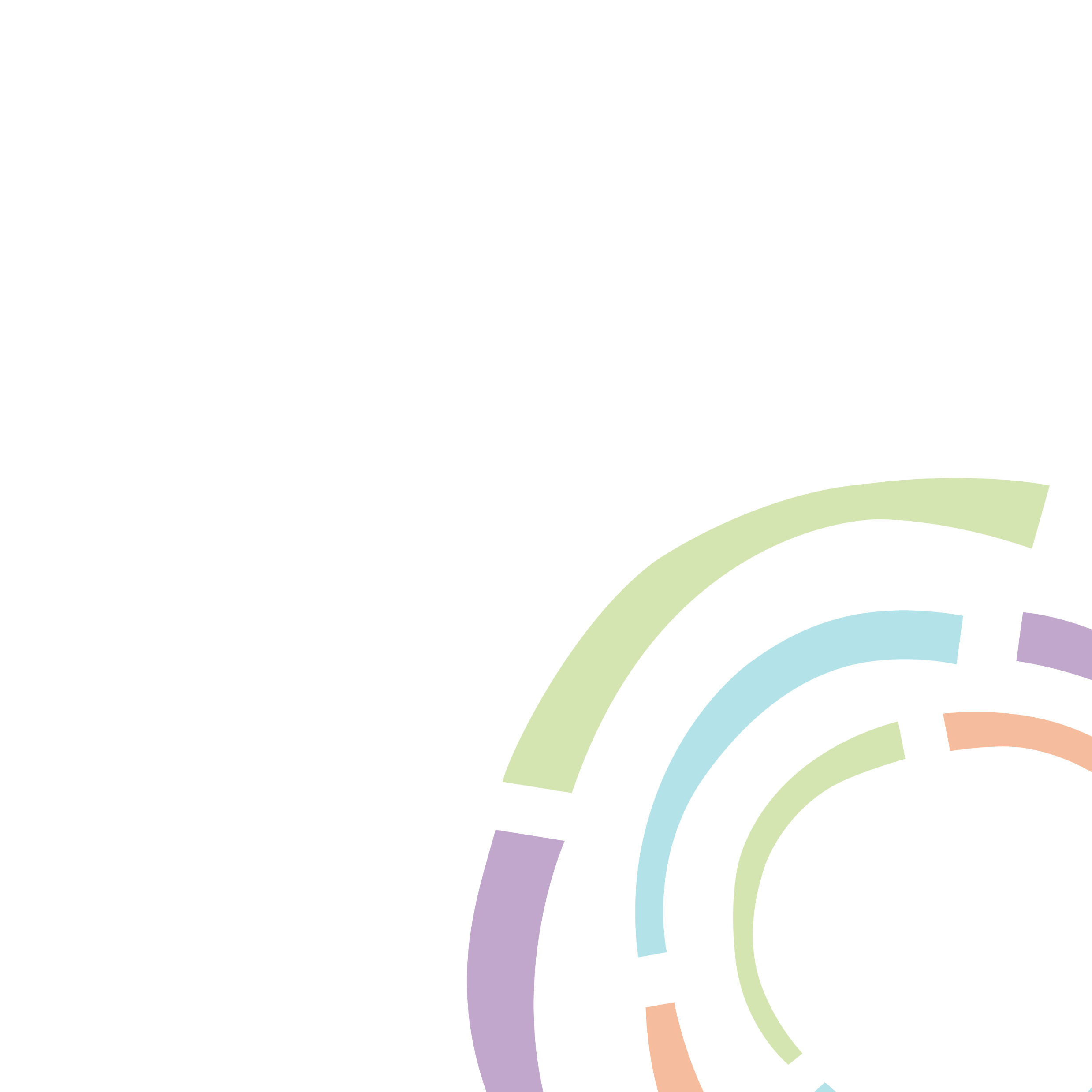 Tentativas de reduzir a transparência
Em janeiro de 2019, o Decreto 9690 prevê aumento do número de servidores que podem atribuir sigilo às informações públicas solicitadas via LAI. Em março, o Decreto é derrubado pela Câmara dos Deputados;

Em março de 2020, o governo editou uma Medida Provisória (MP) que suspende prazos de pedidos feitos via Lei de Acesso à Informação (LAI). O STF derrubou a medida em abril; 

Em 08.06.2020, Ministério da Saúde retirou do ar site que divulgava no número de casos e mortes e disponibilizou nova plataforma que omitia dados relevantes (acumulados, consolidado por região, taxa de letalidade, limitação à download). Após pressão da sociedade, os dados foram republicados; 

Em junho de 2020, MMFDH suprime informações sobre violência policial do balanço anual de violações de direitos humanos. 

*A proporção de respostas negativas aos pedidos com base na LAI (Lei de Acesso à Informação) cresceu 8% de janeiro a novembro de 2019 em relação ao mesmo período de 2018. A justificativa é o sigilo dos dados (Fonte: Poder360, com dados da CGU.

*Mesmo após o STF suspender a MP 928/2020, foram negados 24 pedidos de informação feitos ao Executivo Federal (Fonte: Fórum de Direito de Acesso a Informações Públicas, Maio 2020).
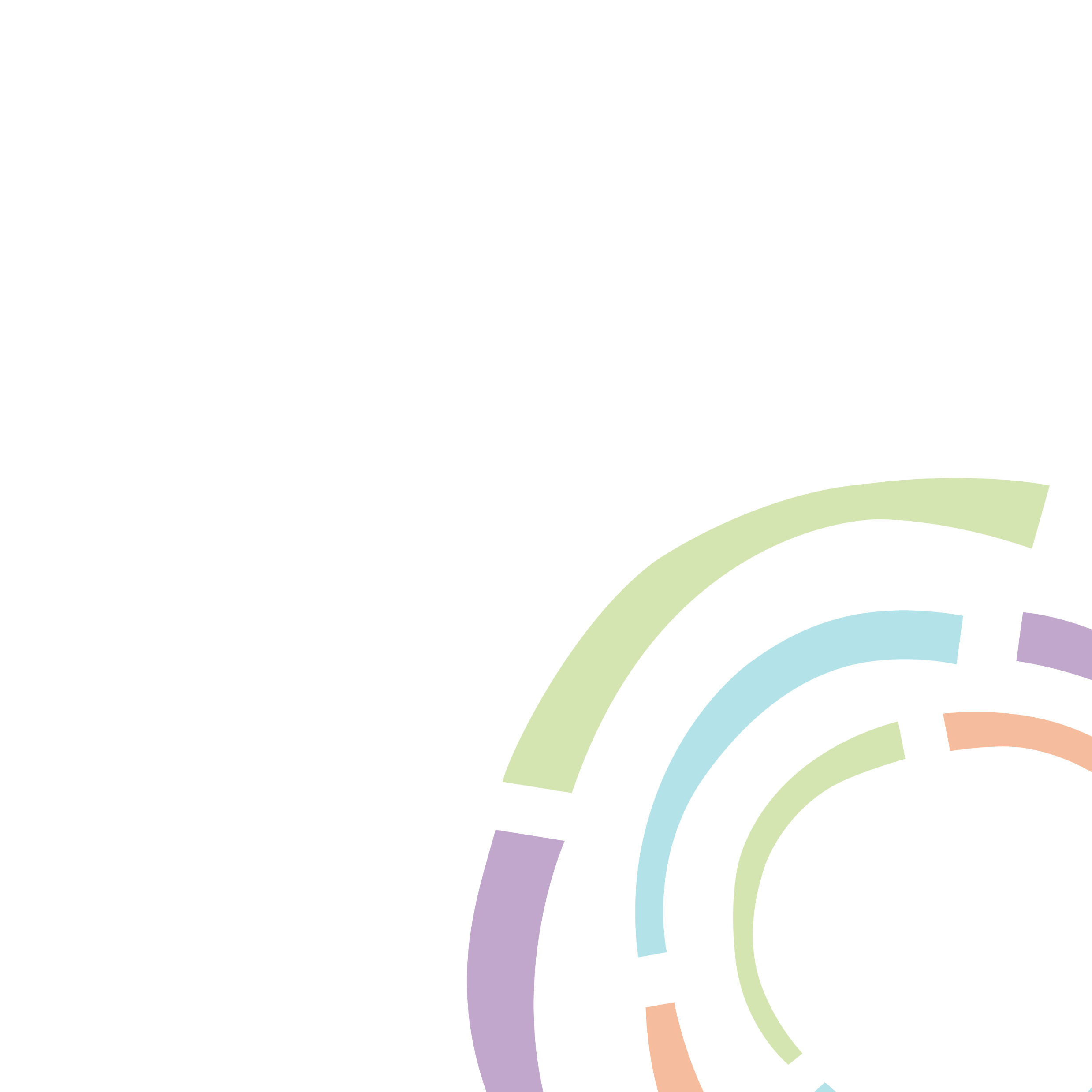 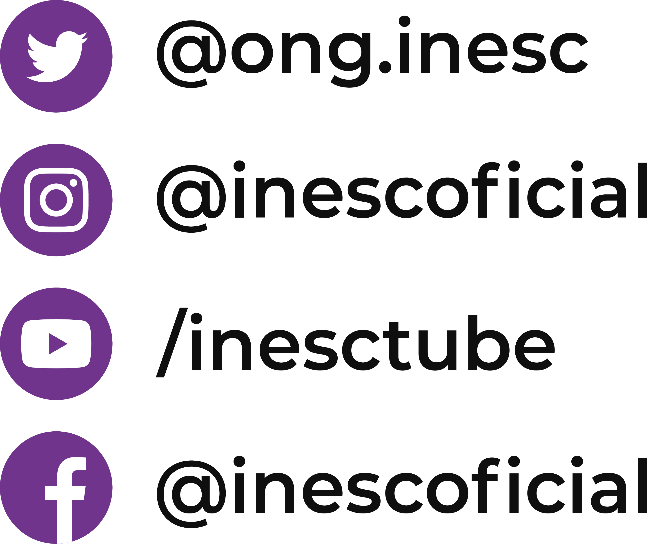 Obrigada
Carmela Zigoni
carmela@inesc.org.br
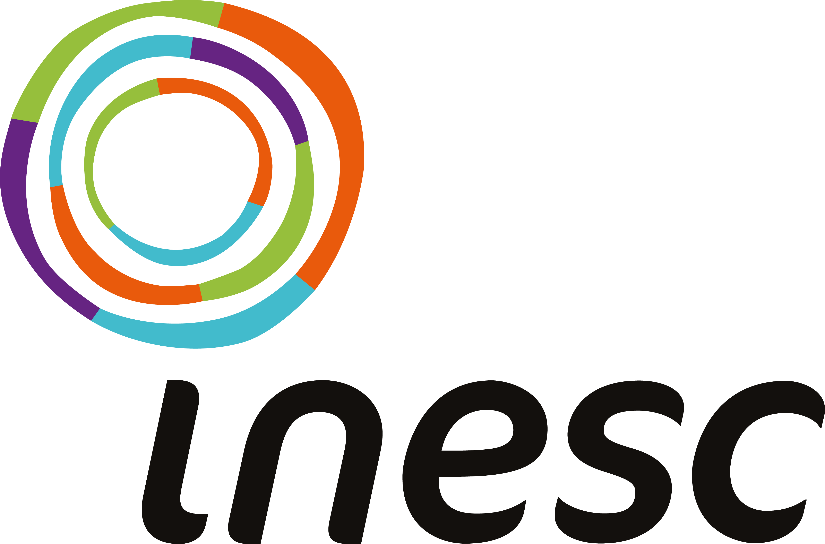 Para mais informações, visite
www.Inesc.org.br